Class of 2018senior information
Wednesday, March 21
RPHS Auditorium
Class of 2018 sponsor Susanna Jakubik
Class photo
Entire class featured in panoramic photo and “18” photo
Wednesday, April 18, 2018, 11:00 a.m.
All seniors to wear purple
Taken by Herndon Panoramics
Packages from $25 to $45
*included in Senior Package
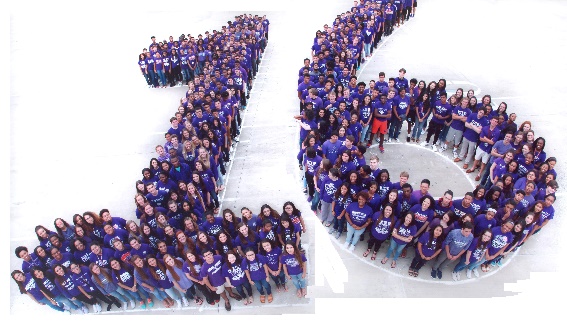 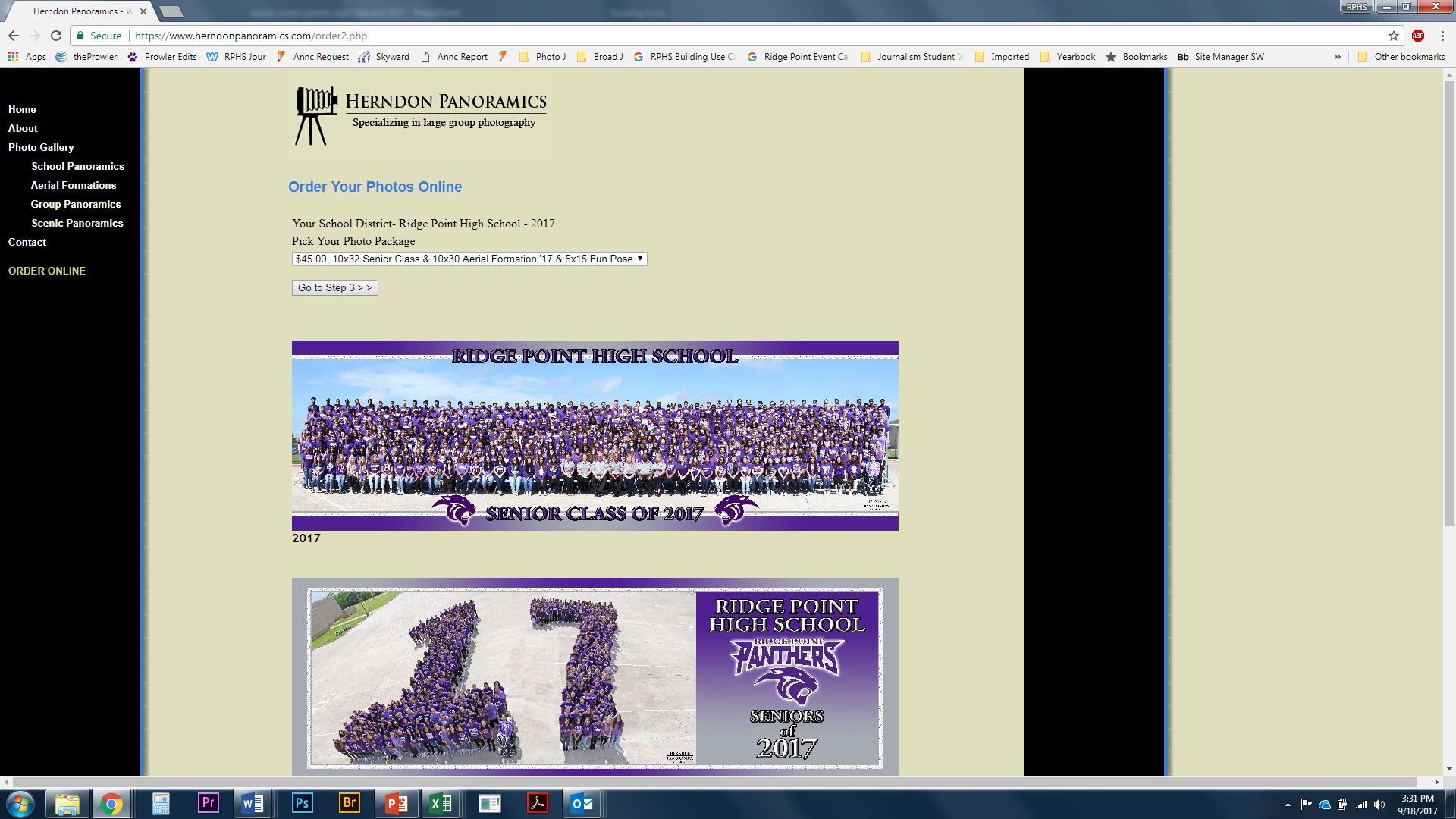 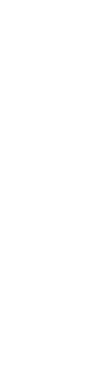 Prom – “Corinthian courtyard”
Saturday, May 12, 2018, 8-12
The Bell Tower on 34th Street
Tickets go on sale Monday, April 9
A la carte price $115
*included in Senior Package
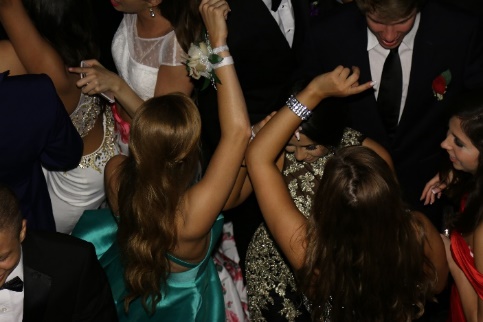 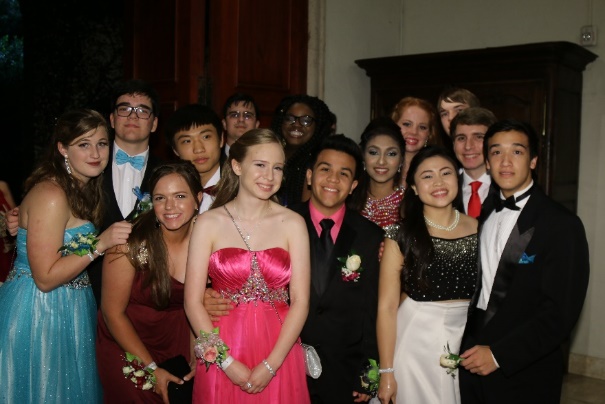 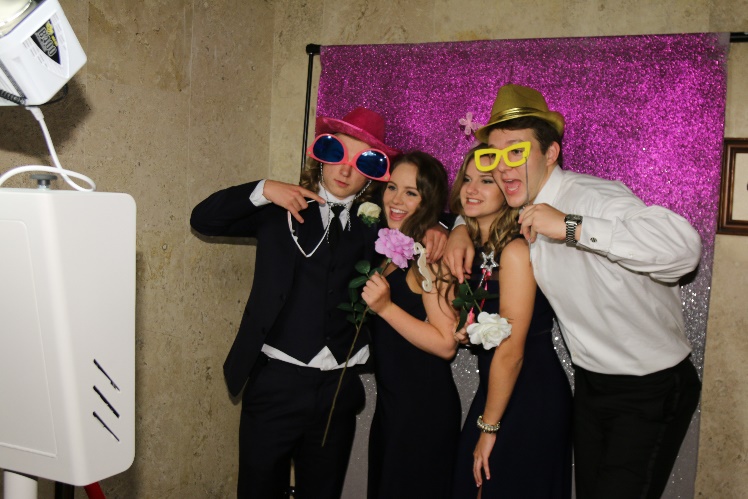 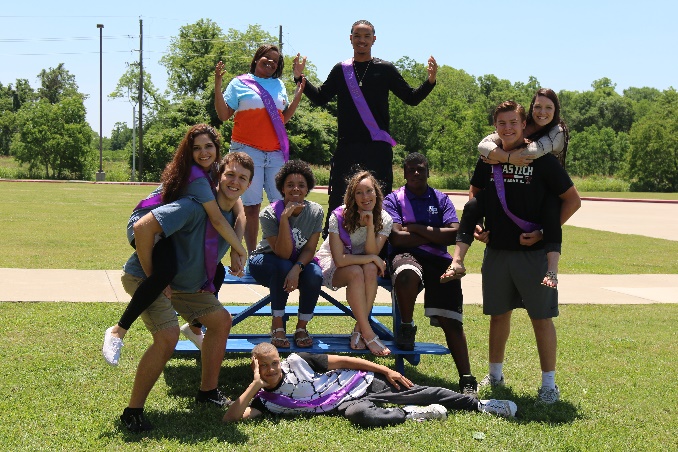 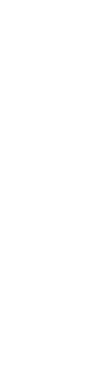 Prom – “Corinthian courtyard”
Video produced by Bailey Landry, Amaya Coleman and Kathleen Cruz
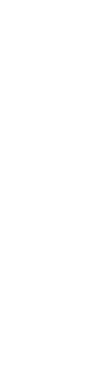 Prom dress code - girls
Formal dress
Length: dress hem or slit may not be shorter than mid-thigh when arms are raised
Neckline: front of dress should not dip lower than cleavage
Cleavage should not be visible. A mesh panel may be sewn into cleavage to make dress appropriate
Back: Open-backed dresses may not dip lower than natural waist
Midriff: A maximum exposure of TWO INCHES will be allowed  
Belly buttons should not be exposed
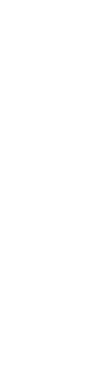 acceptable girls’ dress
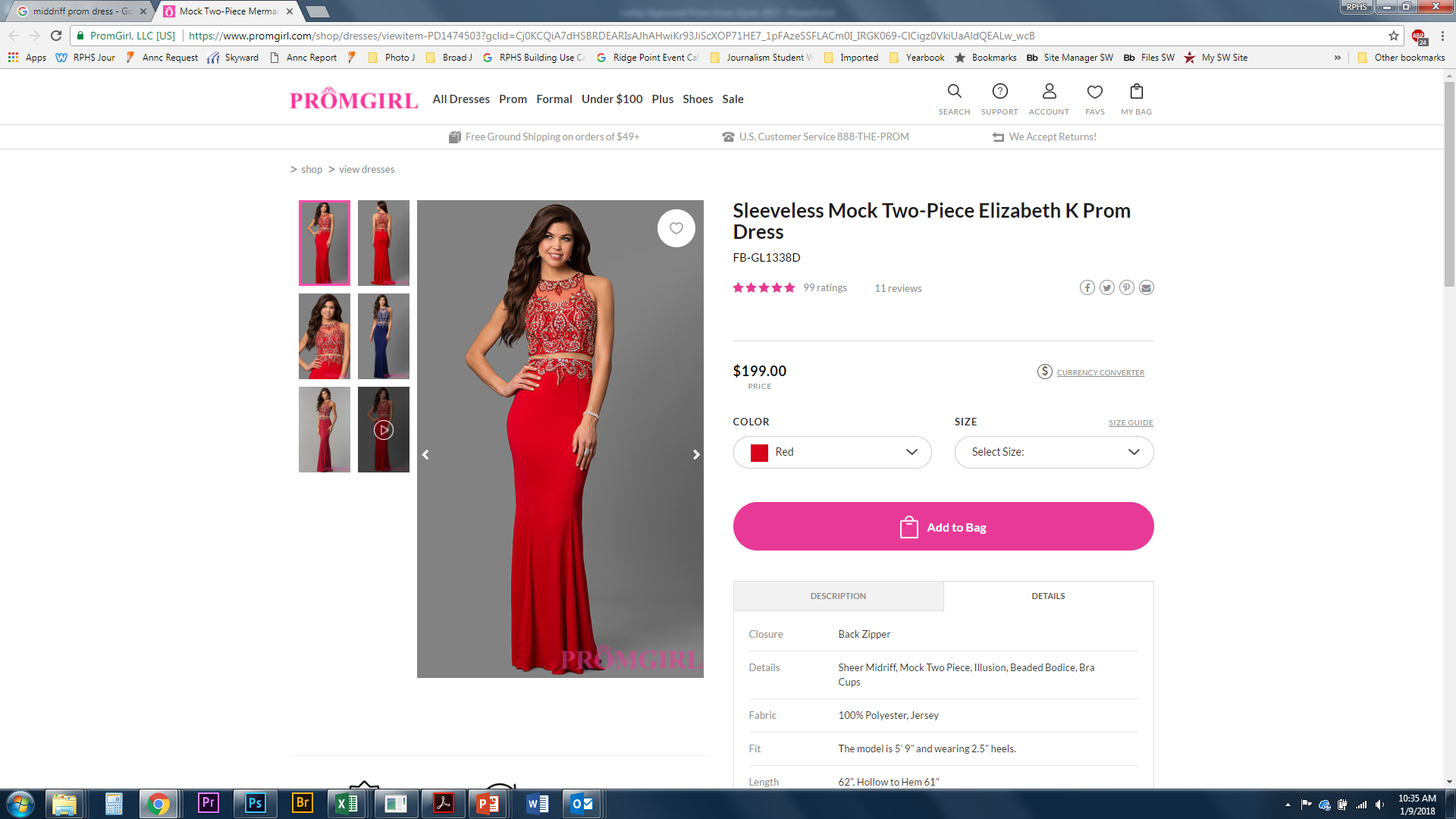 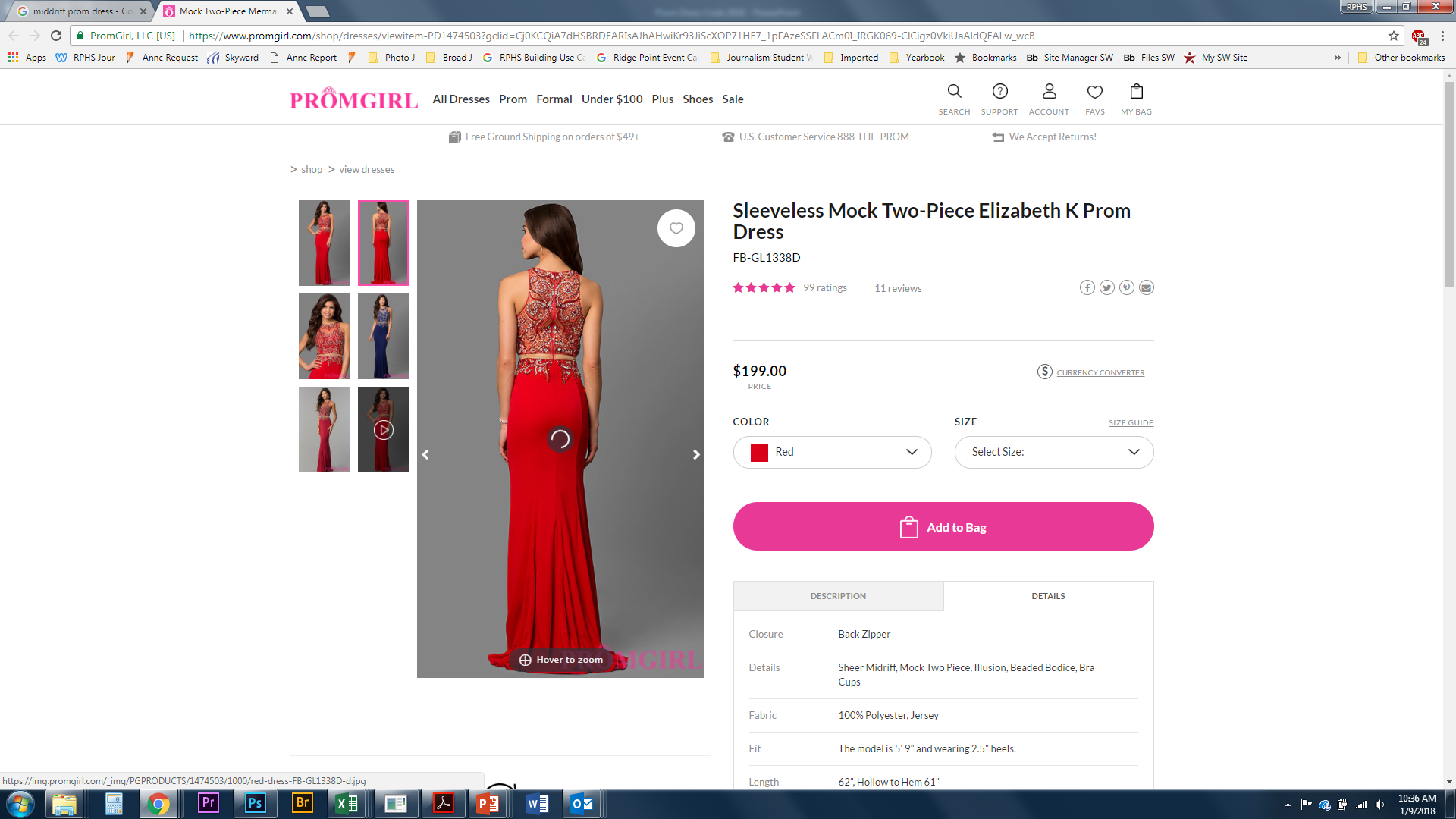 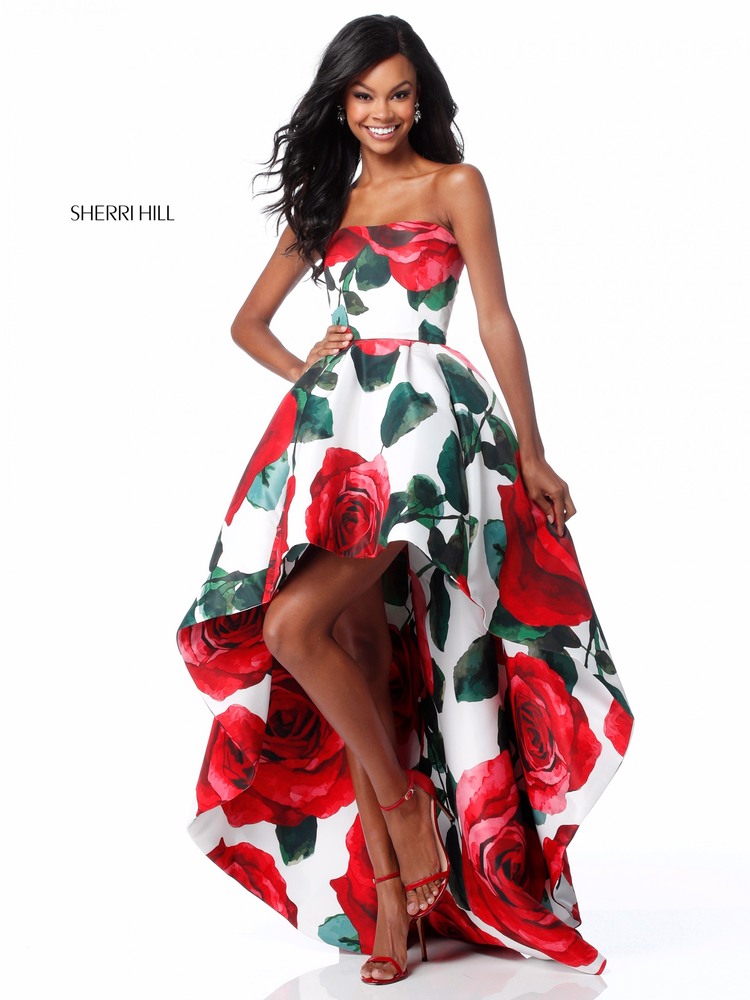 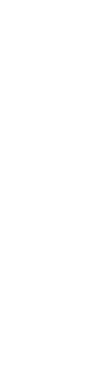 acceptable girls’ dress
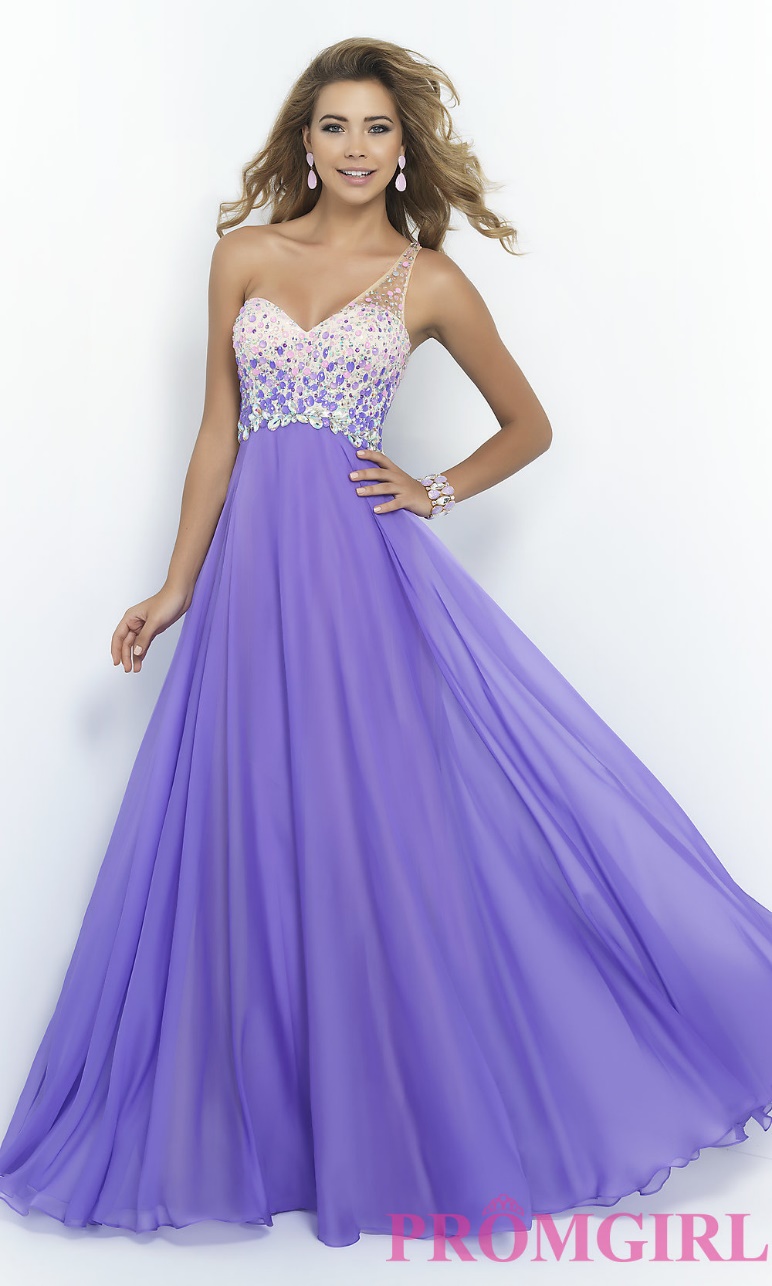 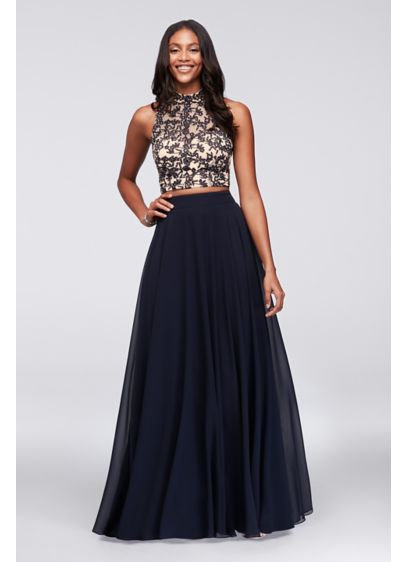 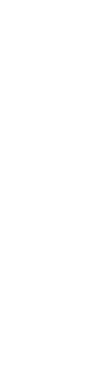 Unacceptable girls’ dress
Navel is visible
Cutout is more than two inches
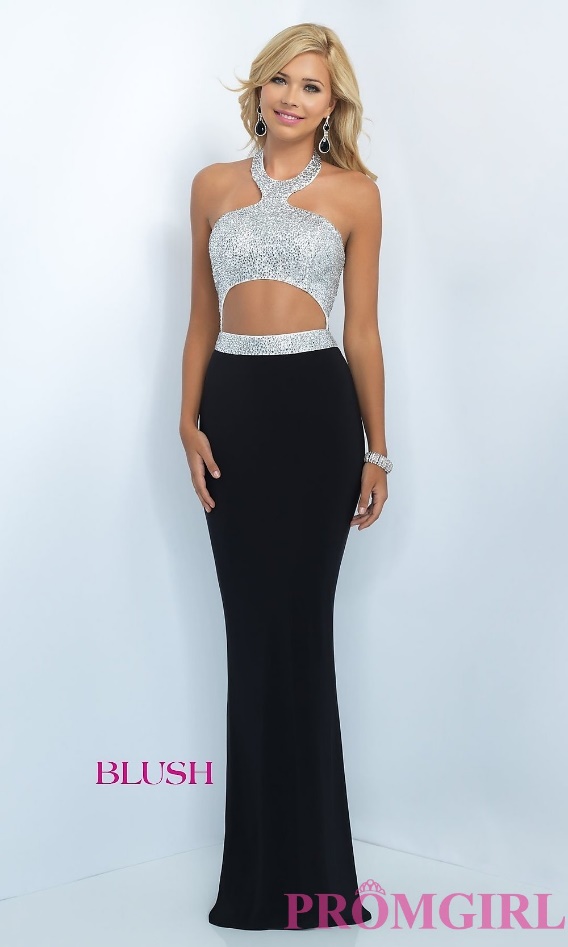 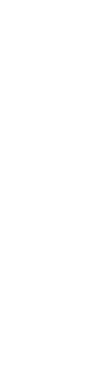 Unacceptable girls’ dress
Cleavage visible
Skirt too short
Cleavage visible
Slit too high
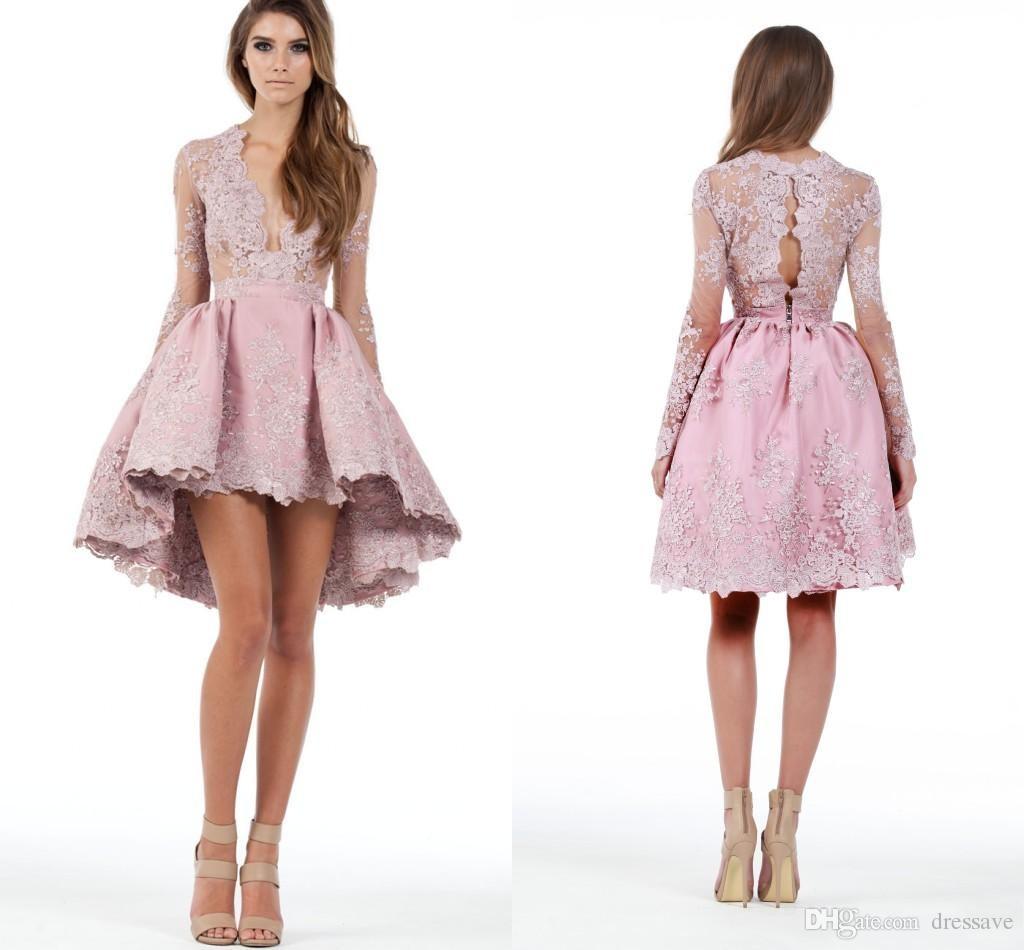 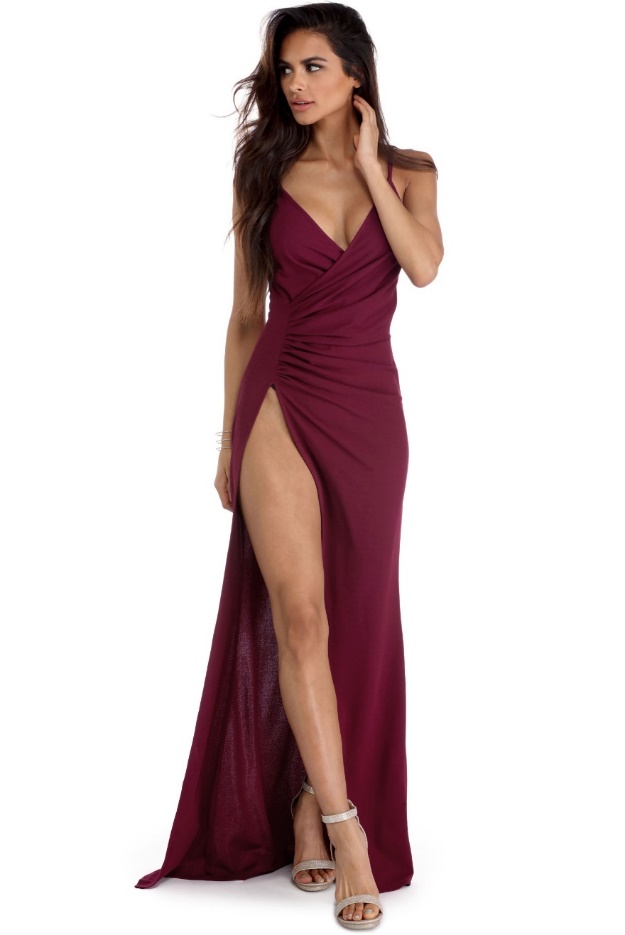 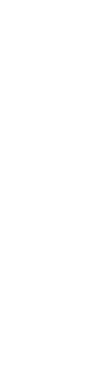 Guys’ dress code
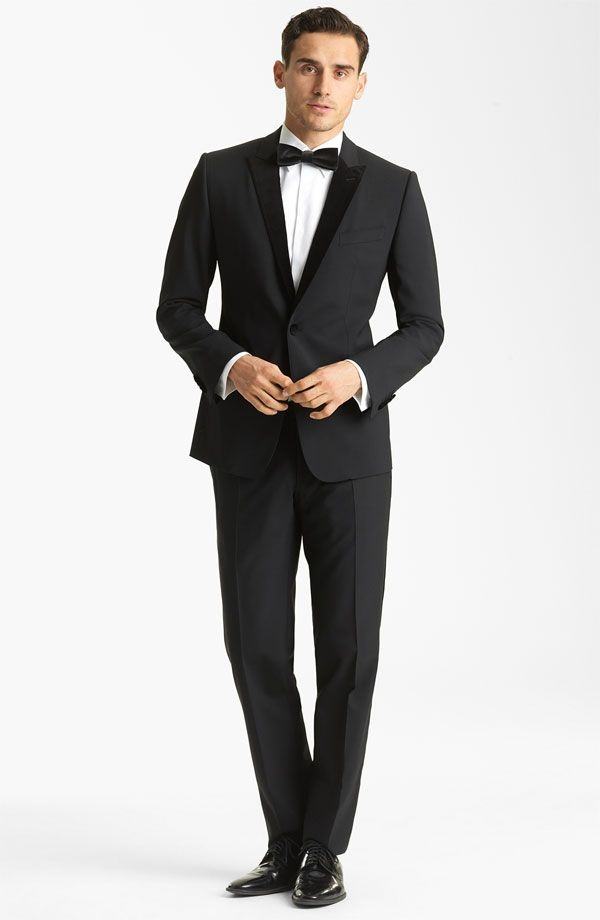 Formal dress
Tuxedos preferred
Dark suits acceptable
Pants must be worn at the waist
No sagging 
No undergarments showing
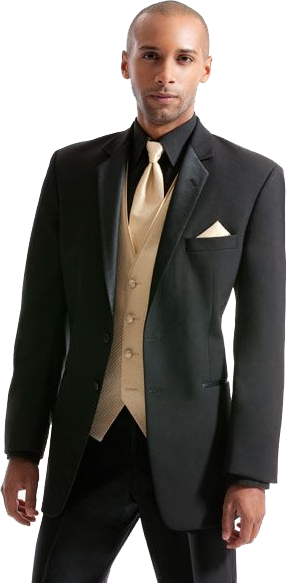 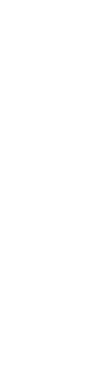 Prom fashion showSaturday, march 24 7pm
Video produced by Sam Clegg
Senior scram
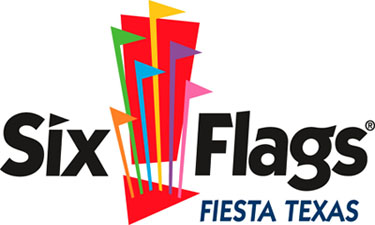 Friday, May 18, 2018
Fiesta Texas (San Antonio)
Coach bus transportation
Cost includes park ticket, transportation and lunch
Tickets go on sale April 9
$95 a la carte
*included in Senior Package
Must wear Senior T-shirt
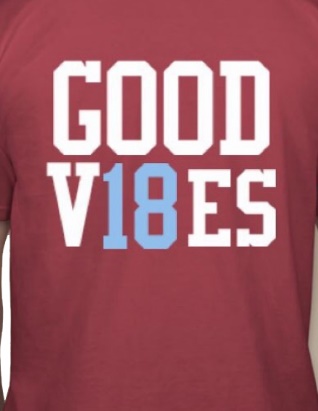 Class t-shirt
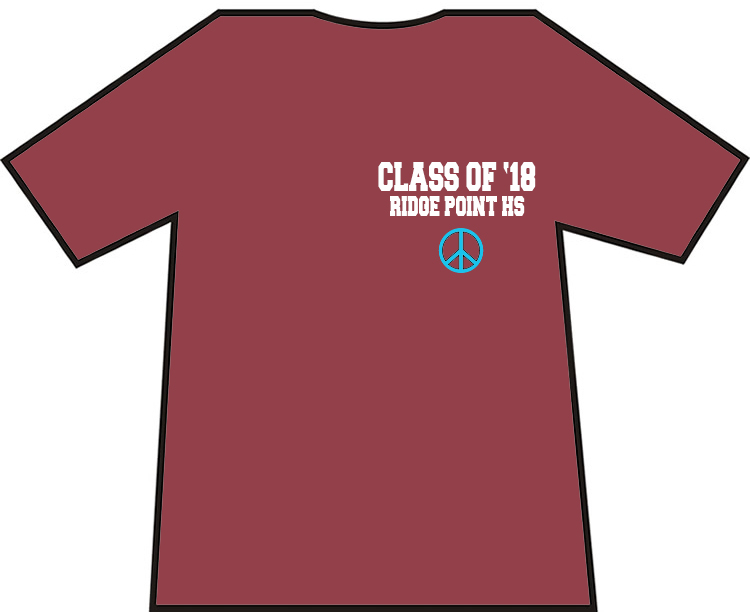 On sale in J106
$20, cash or check only
Required attire for Senior Scram
Fun to wear all year long!
*included in Senior Package
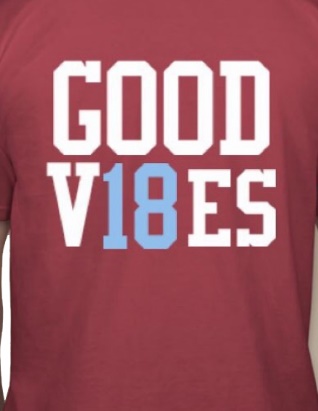 Elementary receptions
Feeder elementary schools host receptions for former students who are graduating
Scanlan Oaks (May 23, 3:45)
Sienna Crossing TBD
Schiff	 TBD
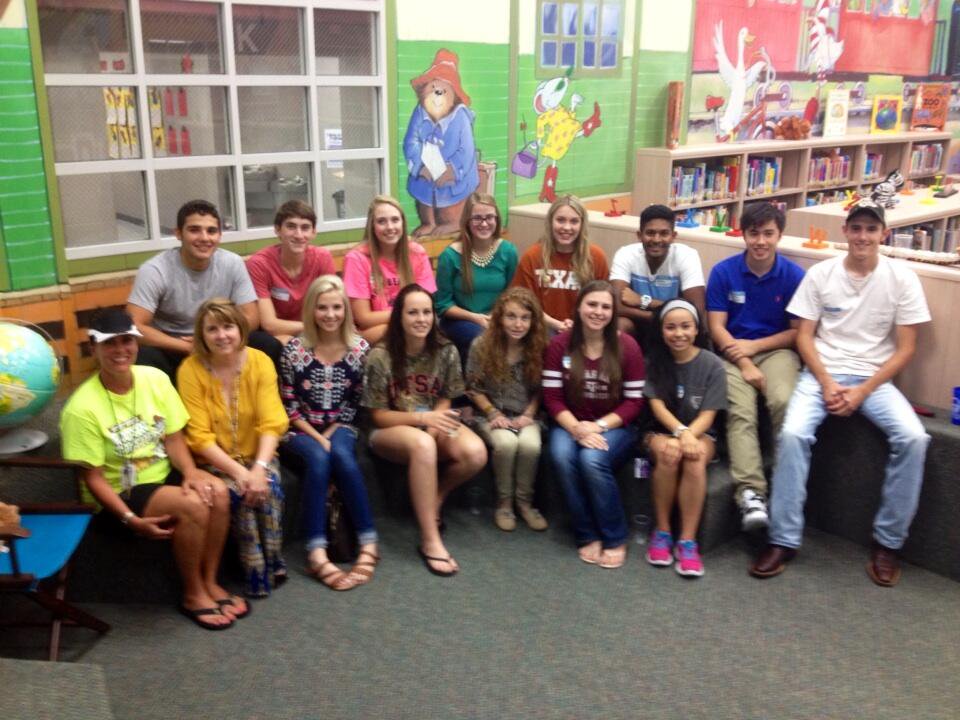 Graduation rehearsal
Mandatory for all seniors
In RPHS large gym during class day
Caps and gowns and graduation tickets will be distributed
Will be held Wednesday, May 30 8am -10am
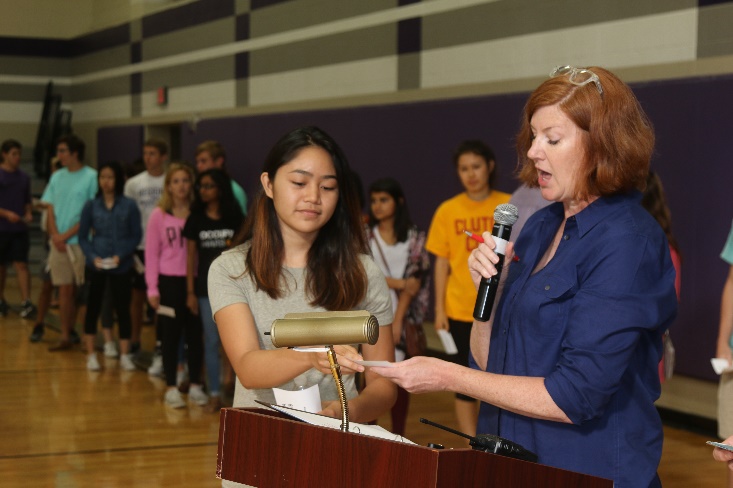 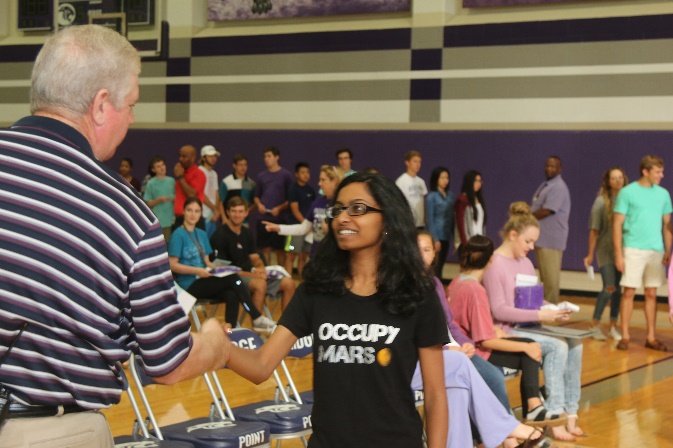 Senior breakfast
Breakfast honoring seniors in RPHS Commons
Senior video is shown
Photos due by May 4 on theProwler!
Thursday, May 31
Tickets go on sale in May
A la carte price TBD
*included in Senior Package
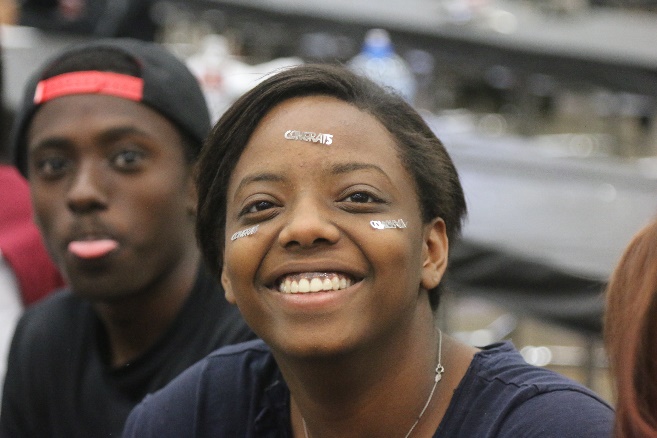 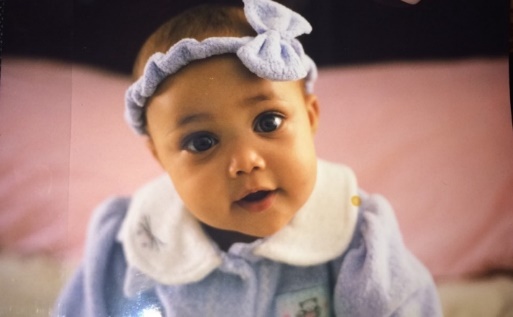 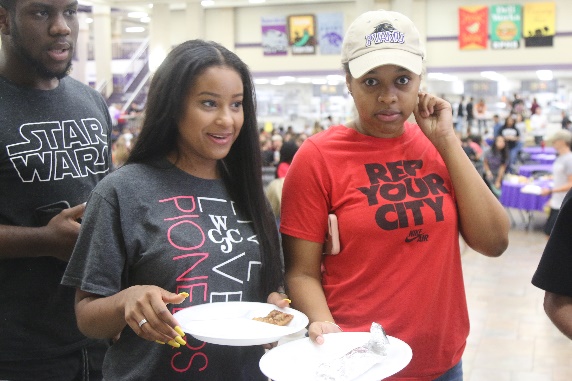 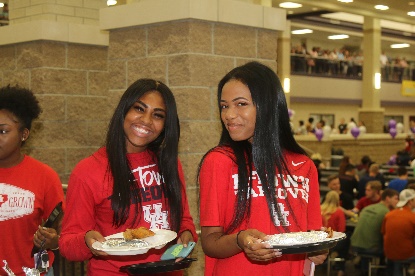 Class of 2018 Scholarship
RPHS will be awarding a $1,000 scholarship to TWO seniors.
Must be planning to attend a 2-year college, 4-year college or tech school 
To be eligible, candidates must:
Complete application 
Include copy of your acceptance letter
Essay
Class of 2018 Scholarship
Essay
Less than 500 words
Select ONE prompt for your essay:
How has RPHS shaped you as a person? What advice do you have to incoming freshmen on what it takes to be a panther?
Every Monday you hear the song "World Changers." How are you planning to be a world changer?
Class of 2018 Scholarship
Application
Log in to Naviance
Click on Scholarship List/RPHS Class of 2018 Scholarship
Due by midnight on May 4, 2018  
Winners will be announced at the Senior Breakfast
Last walk
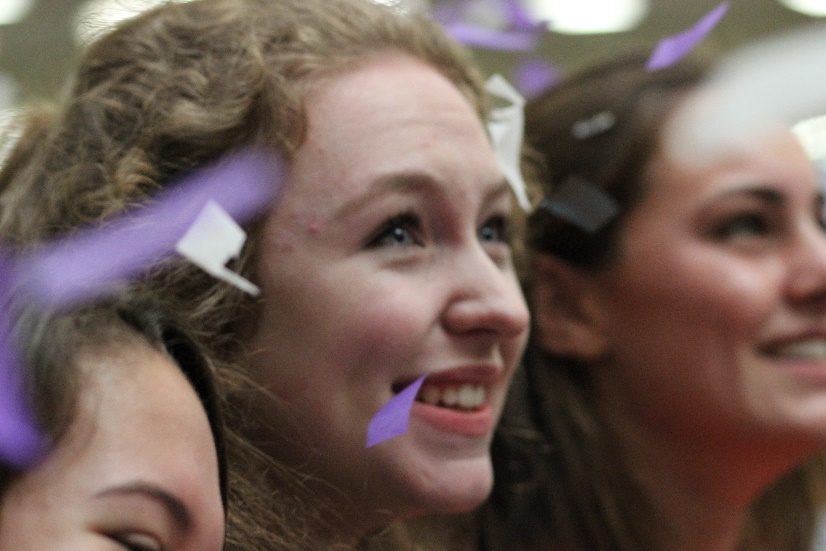 One final walk down Main Street, lined with the entire school, parents and families
School song echoes in the hallways and confetti cannons shower grads with purple, silver and white
Immediately following Senior Breakfast
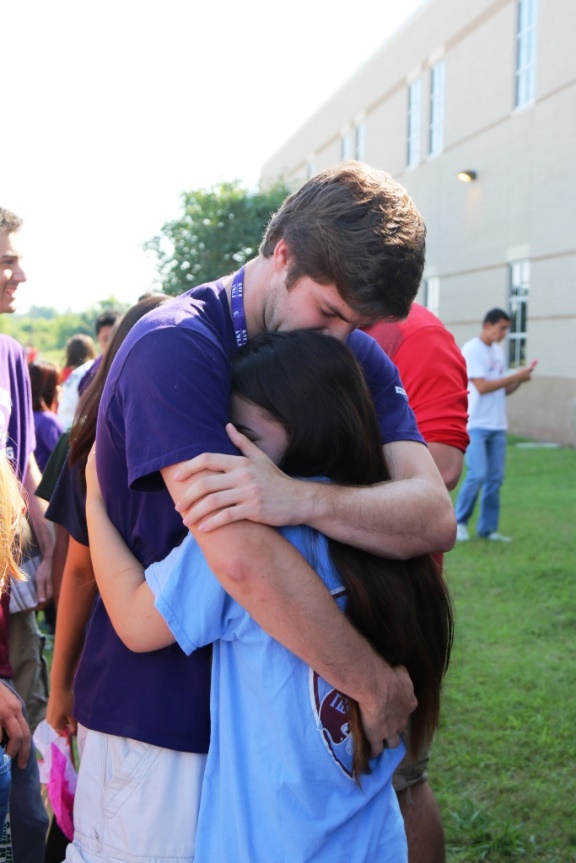 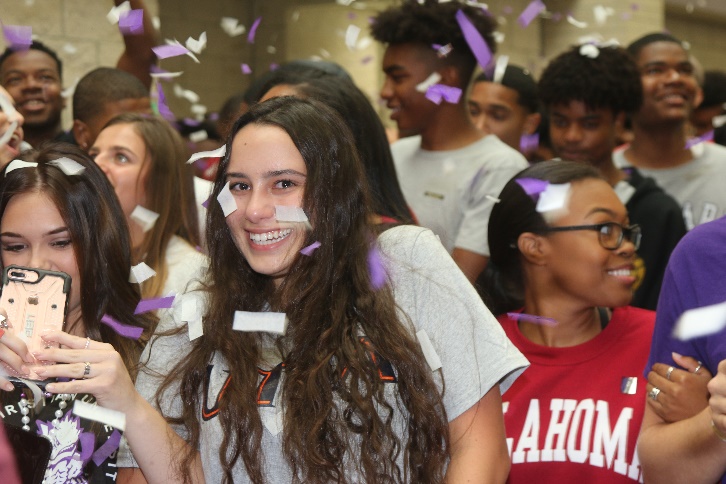 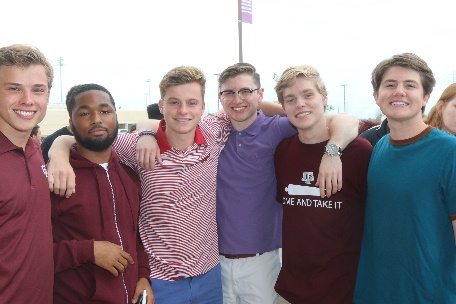 graduation
Saturday, June 2 8:30 a.m., Smart Financial Centre
Seniors will ride buses from campus to venue
Seniors will be allowed to ride home with family
Everyone will automatically receive eight tickets
Everyone who requested up to seven additional tickets will receive them
Tickets will be distributed at grad rehearsal along with cap and gown
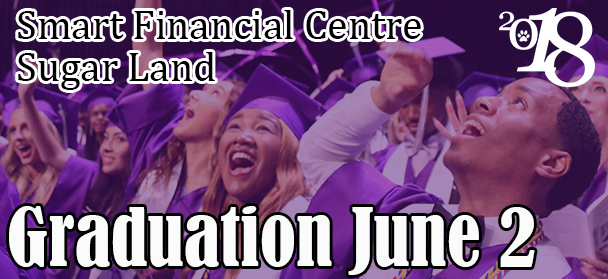 Thank you!
Class of 2018